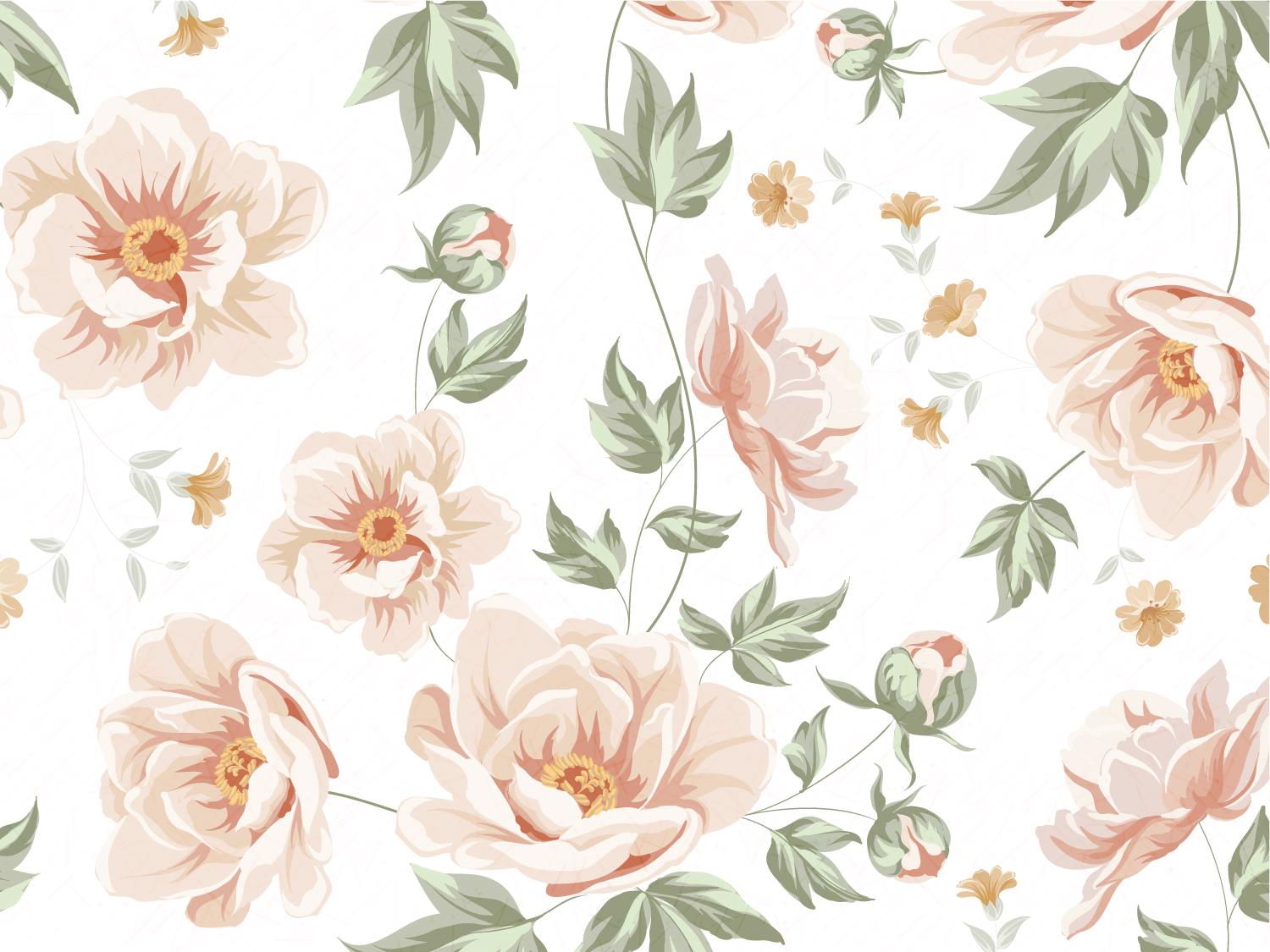 Рекомендации по организации аппликации в домашних условиях
Выполнила: Петякшева М.Н.
                          II дидактическая степень 
УРО № 77
Что же такое аппликация?
Аппликация – наиболее простой и доступный для детей дошкольного возраста способ создания художественных работ, при котором сохраняется реалистическая основа самого изображения.
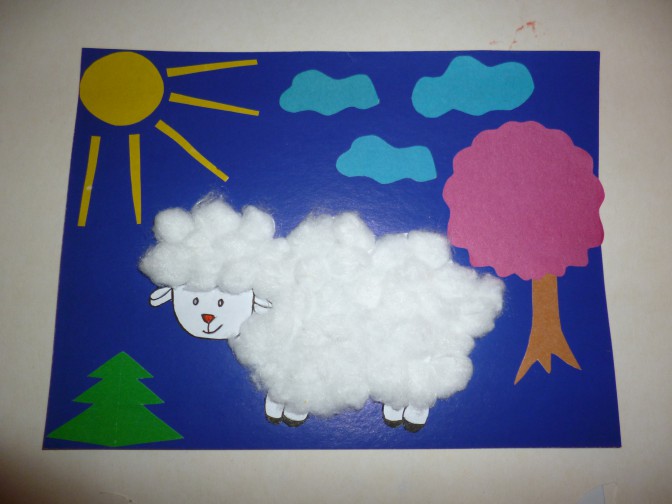 Правила организации аппликации в домашних   условиях
Для начала Вы должны выбрать тему для аппликации, соответствующую возрасту Вашего ребёнка (Тематика аппликации должна быть интересной и познавательной, посвященной знакомым игровым образам, событиям, персонажам, явлениям).
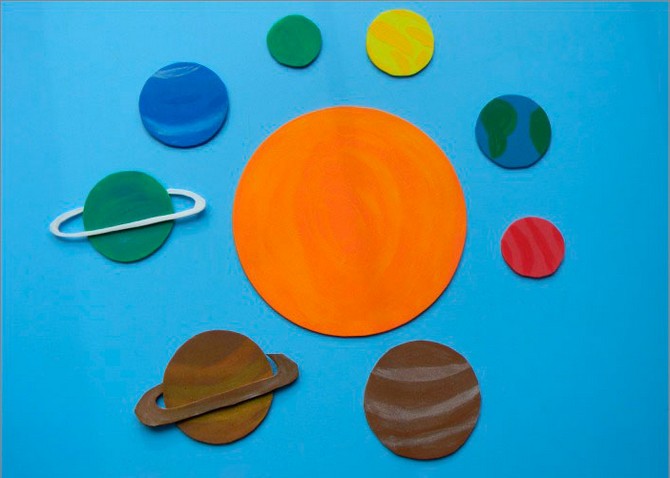 2. Необходимо подготовить рабочее место для Вас и Вашего ребёнка. (Свет должен быть естественным, на столе должны лежать только те предметы и материалы, которые Вам понадобятся. Ничего лишнего быть не должно).
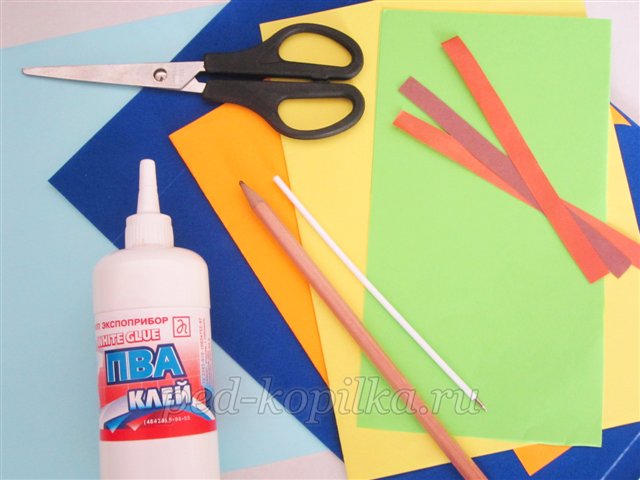 3. Заинтересуйте ребёнка (Это может быть приближение какого-либо праздника, можно загадать ребёнку загадку или прочитать небольшой рассказ, а затем по этому сюжету сделать аппликацию).
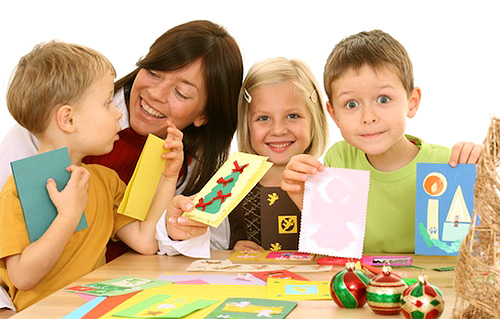 4. Поговорите с ребёнком о предстоящей работе (спросите у него, что он будет делать, какие материалы использовать, спросите у своего ребёнка правила работы с ножницами).
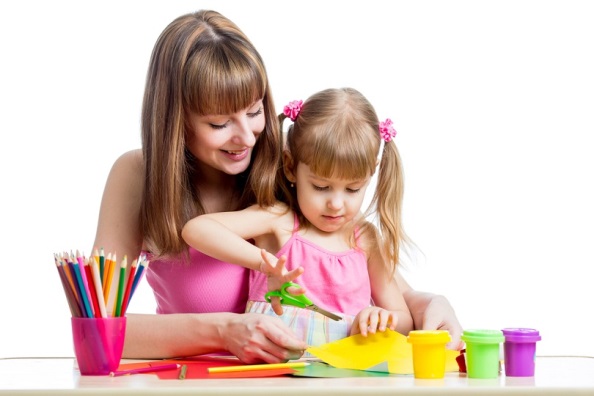 5. Выполняйте работу вместе. Так ребёнку будет намного интереснее.
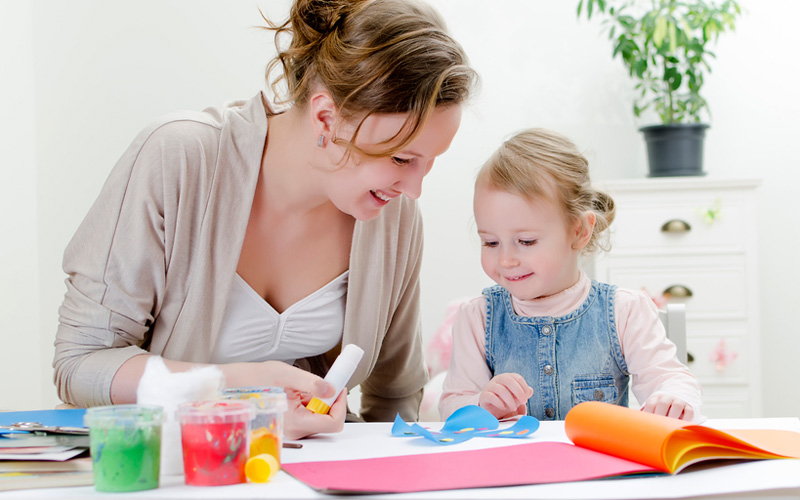 6. Создайте проблемную ситуацию для поиска творческих решений при работе над аппликацией
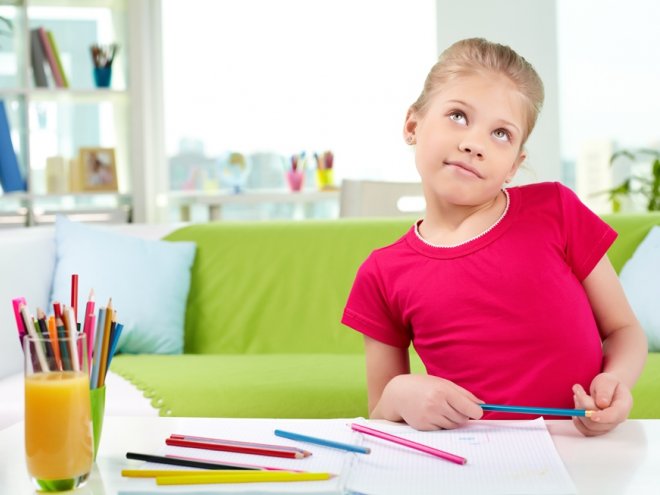 7. Не забудьте про небольшую физкультминутку! Ваш ребёнок наверняка уже устал.
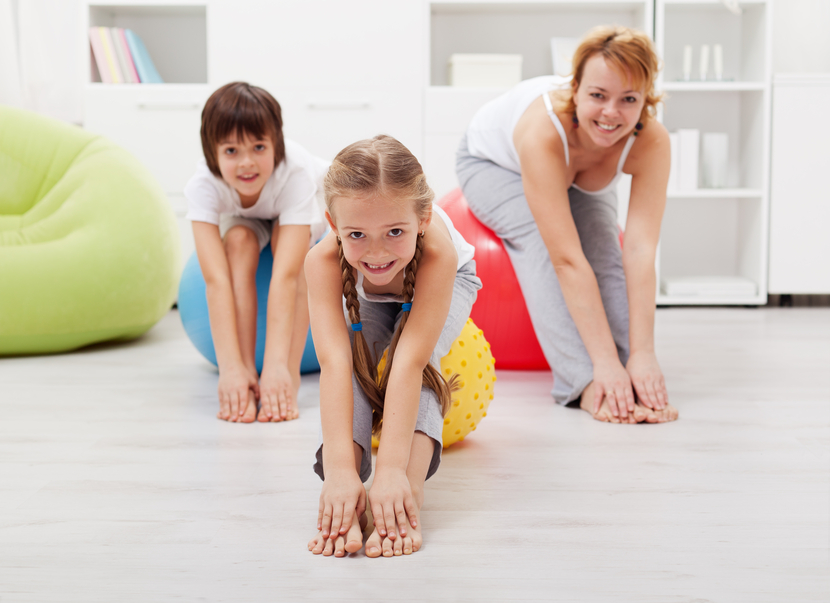 8. Не забывайте давать ребёнку советы и указания, хвалите его. Так он будет чувствовать, что Вам не всё равно на то, что он делает.
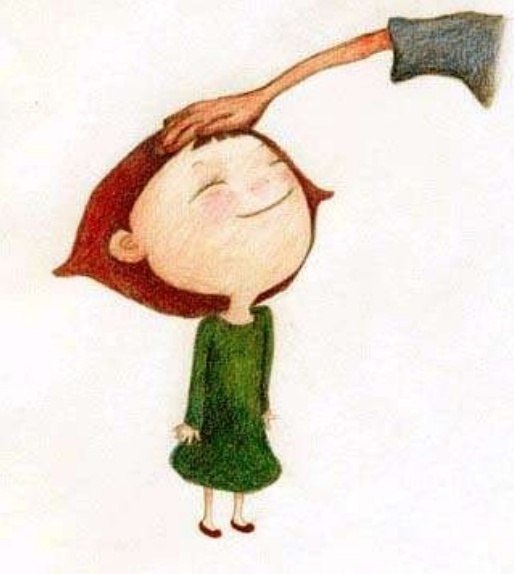 9. После окончания работы, похвалите ребёнка. Спросите у него, что он будет делать со своей аппликацией и помогите реализовать это.
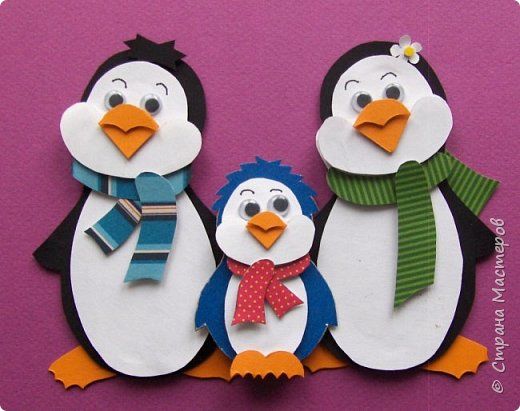 10. Дорогие родители, помните, что время, проведённое с Вами, для ребёнка очень ценно.
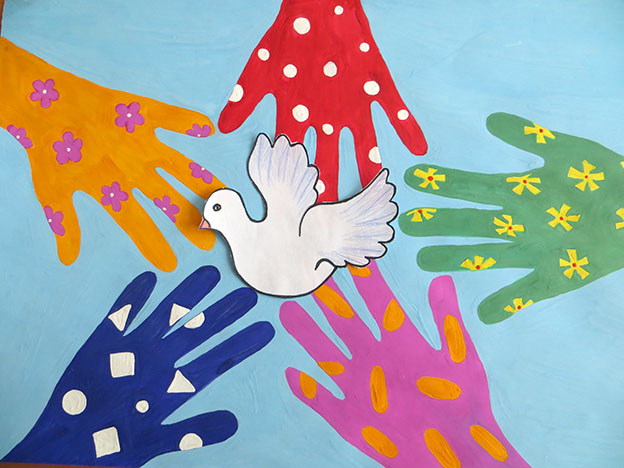 СПАСИБО ЗА ВНИМАНИЕ!